Презентация
«Веселая артикуляционная гимнастика»
Автор : учитель – логопед  
ГБДОУ детский сад №6 Выборгского района г.Санкт – Петербурга
Каткова М.А.
Подготовительные упражнения для артикуляции «Ш и Ж».Сидел Язычок в своем домике. Задумал он посмотреть, что делается на улице. Он открыл свой домик и выглянул - хорошо и тепло.
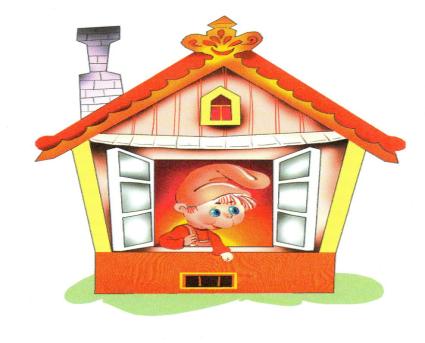 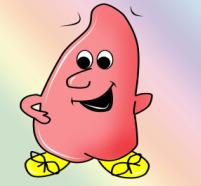 Решил поиграть, вообразил, что он белочка. Распустил хвостик, чтобы он был широким и выставил его на улицу, пусть погреется на солнышке. (Показ).
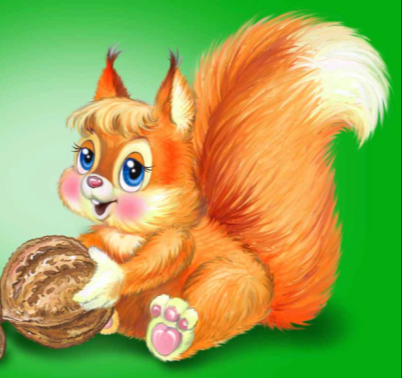 Вдруг Язычок заметил большую собаку ,испугался и поднял хвостик кверху.(Показ)
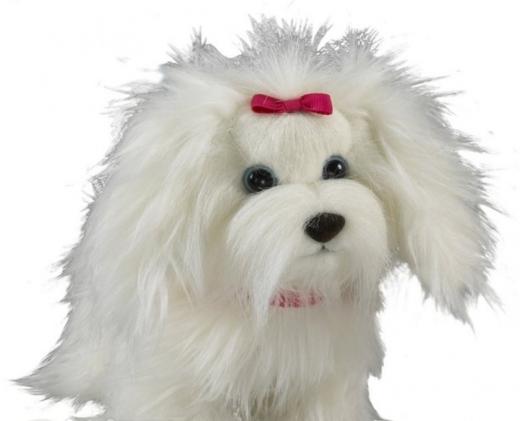 Несколько раз Язычок открывал и закрывал домик,а хвостик все держал 
поднятым кверху. Но собаки нигде не было.
Она давно убежала.Теперь поиграем. 
Я скажу: «Хвостик греется на солнышке»,-вы положите широкий язычок на крылечко.
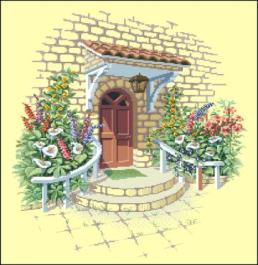 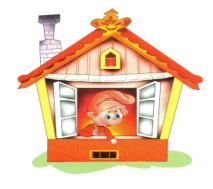 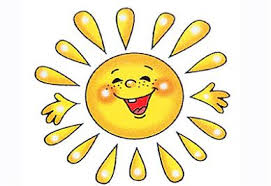 НЕ ДРАЗНИТЕ ГУСЕЙ.

 Летом Вова поехал в гости к бабушке. Бабушка жила в деревне.
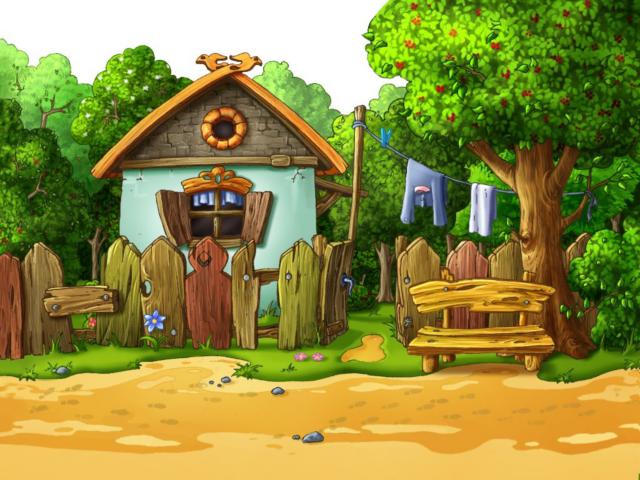 Однажды   Вова пошел во двор. Там разгуливали гуси  и весело гоготали: «га,га,га». (Как гоготали гуси?). Вова взял хворостинку и стал дразнить гусей. Гуси распустили крылья, вытянули шеи и бросились на Вову.
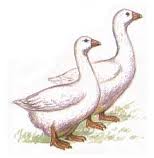 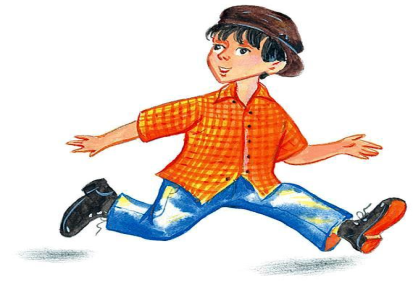 Артикуляция звука «Ш».

Сидел Язычок дома и вспомнил, как поднимал хвостик кверху и прятался в домик, когда испугался собаки. Он поднял хвостик широкой чашечкой кверху, сделал шаг назад в своем домике.
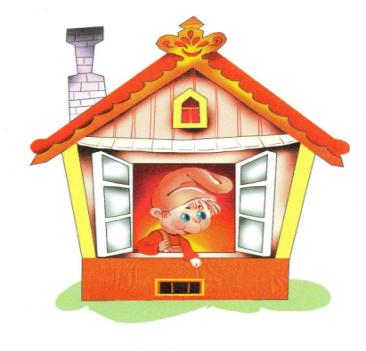 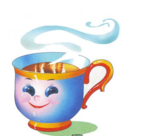 Он закрыл домик, а хвостик  все держал поднятым, губы сделал колесом, пустил  теплый ветерок и запел: «Шшш». Это новая песенка,- сказал Язычок. Так шипит сердитый гусь, когда хочет ущипнуть». (Показ, выполнение детьми).
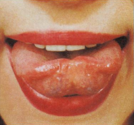 Знакомство со звуком «Ж».
ЖЕНЯ И ЖУК. 

Маленький Женя гулял. Он собирал цветы на лужайке. Потом он включил голос и запел звонко: «Ж,ж,ж.»
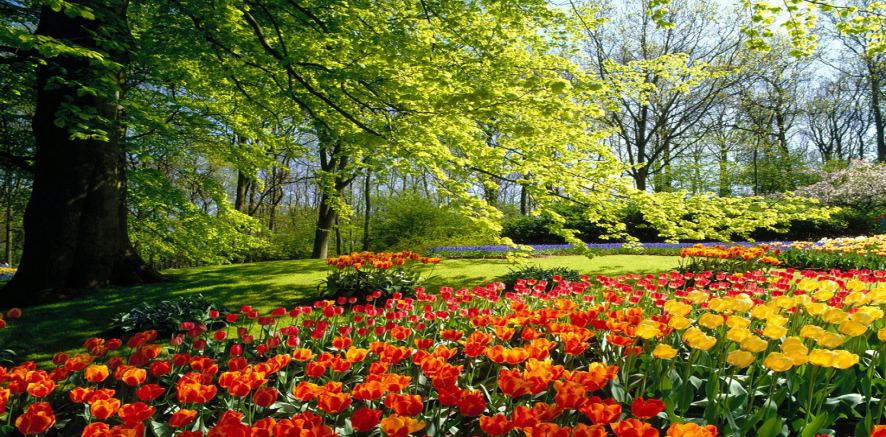 Он хотел сорвать ромашку, но вдруг с нее слетел  жук и зажужжал: «Ж – ж -ж». 
Женя засмотрелся на жука и не сорвал ромашку(Как зажужжал жук?)
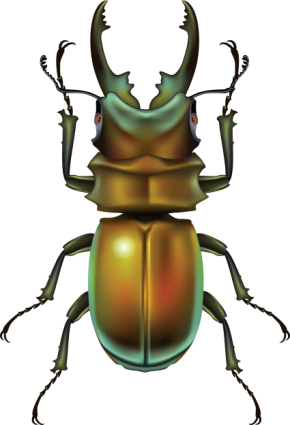 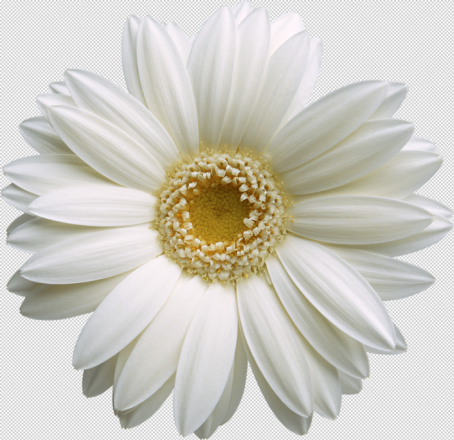 Молодцы!